BA, Philosophy, Biology
Performing Arts Minor
MS Library & Info Sci
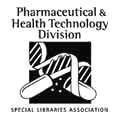 What Got You Here Won’t Get You There
April 2019
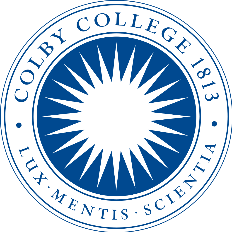 Matt Eberle
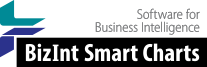 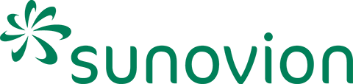 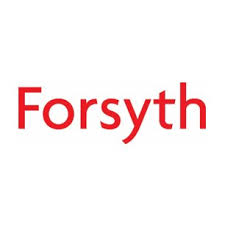 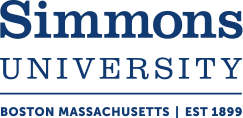 More than teeth
Librarian
Still going…
Pharmaceutical
    Information    
    Analyst
And now for something completely different?
Lead Developer, Analytics & Custom Solutions
Product Specialist
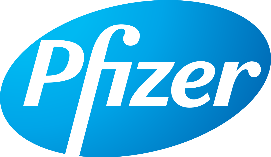 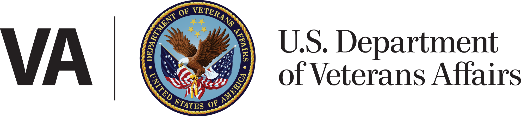 Government research
Library Assistant
Going Corporate
Senior Information Scientist
Information Scientist
1
Visualizations: a few principles I try to remember
The right visualization makes a big difference
Color Matters (Design Matters)
The Design should fit the Data
Labels Matter (Data Matters)
The right Visualization makes a big difference
Color Matters (Design Matters)
The Design should fit the Data
Labels Matter (Data Matters)
We use circles in Pharma too.
Thank you very much!